Sicurezza: Morti/incidenti
Kit di inserimento H3SE
Modulo TCG 2.3
Gli obiettivi del modulo
Al termine di questo modulo:
Avrete capito che i decessi non sono una fatalità, che la norma è che non ci siano morti nel Gruppo e che è inestimabile per qualsiasi individuo per tutto ciò che riguarda in senso stretto o più ampio l'attività di Total.
Avrete capito le nozioni di TRIR, HIPO, incidente mortale e i loro rapporti.
2
Kit di inserimento H3SE - TCG 2.3 – Sicurezza: Morti/incidenti – V2
Obiettivo del Gruppo
0 decessi
3
Kit di inserimento H3SE - TCG 2.3 – Sicurezza: Morti/incidenti – V2
Obiettivo: 0 decessi
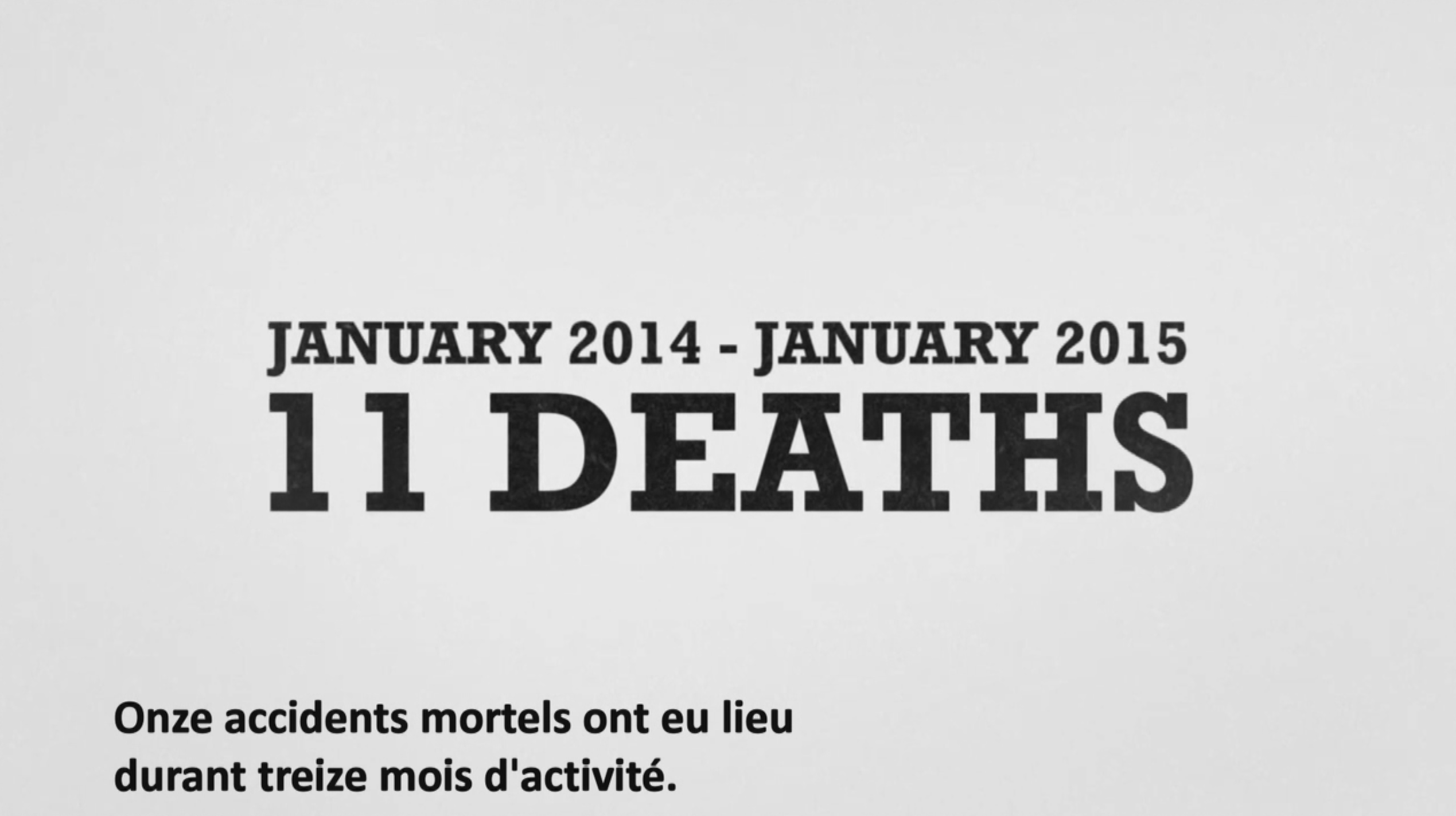 4
Kit di inserimento H3SE - TCG 2.3 – Sicurezza: Morti/incidenti – V2
FILMATO: Testimonianza di un manager che ha perso un dipendente
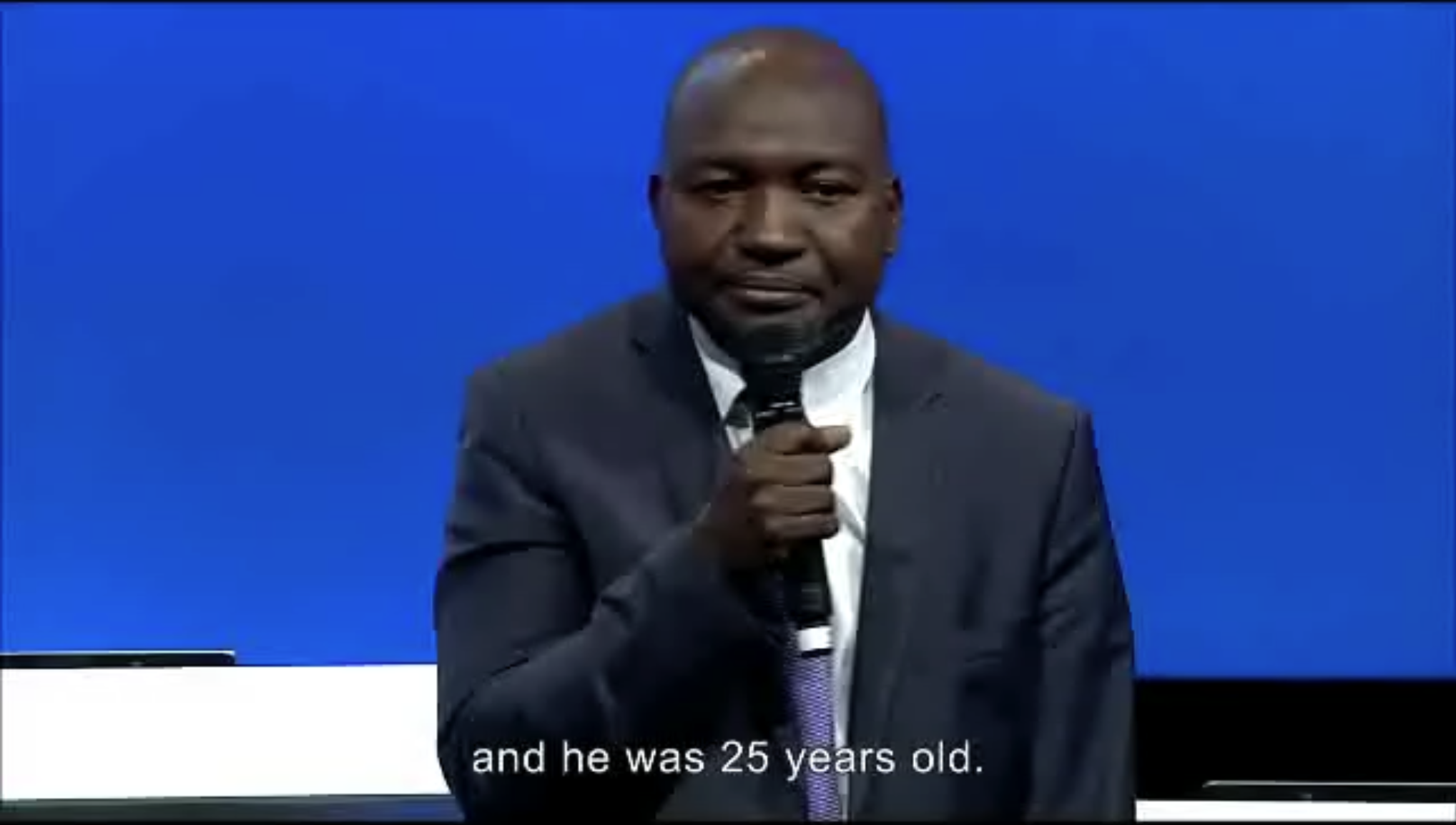 5
Kit di inserimento H3SE - TCG 2.3 – Sicurezza: Morti/incidenti – V2
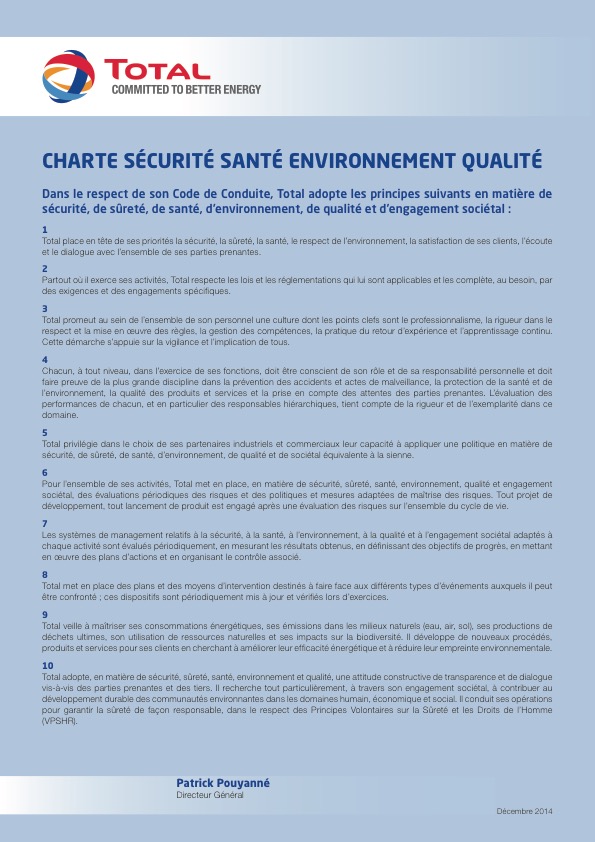 Obiettivo: 0 decessi
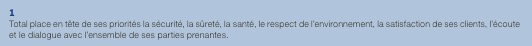 6
Kit di inserimento H3SE - TCG 2.3 – Sicurezza: Morti/incidenti – V2
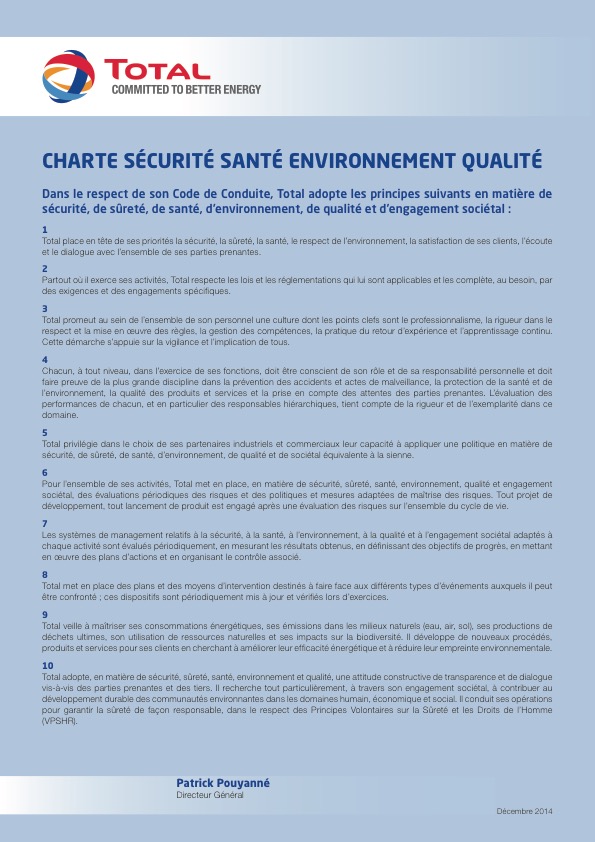 Obiettivo: 0 decessi
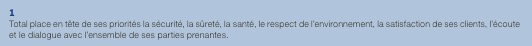 L'intenzione è chiara: 0 decessi nel Gruppo.

Nessuno deve perdere la vita lavorando in TOTAL, o per TOTAL (personale esterno)
7
Kit di inserimento H3SE - TCG 2.3 – Sicurezza: Morti/incidenti – V2
E per voi?
Nel vostro quotidiano (fuori dal lavoro), come avete fatto a proteggervi dagli incidenti?

Potete descrivere una situazione nella quale avete sfiorato la morte (o con conseguenze molto gravi).

Cosa avete fatto voi perché questo tipo di incidenti non accada più?

Cosa farete nel quadro del vostro incarico in Total?
8
Kit di inserimento H3SE - TCG 2.3 – Sicurezza: Morti/incidenti – V2
il TRIR vs i decessi
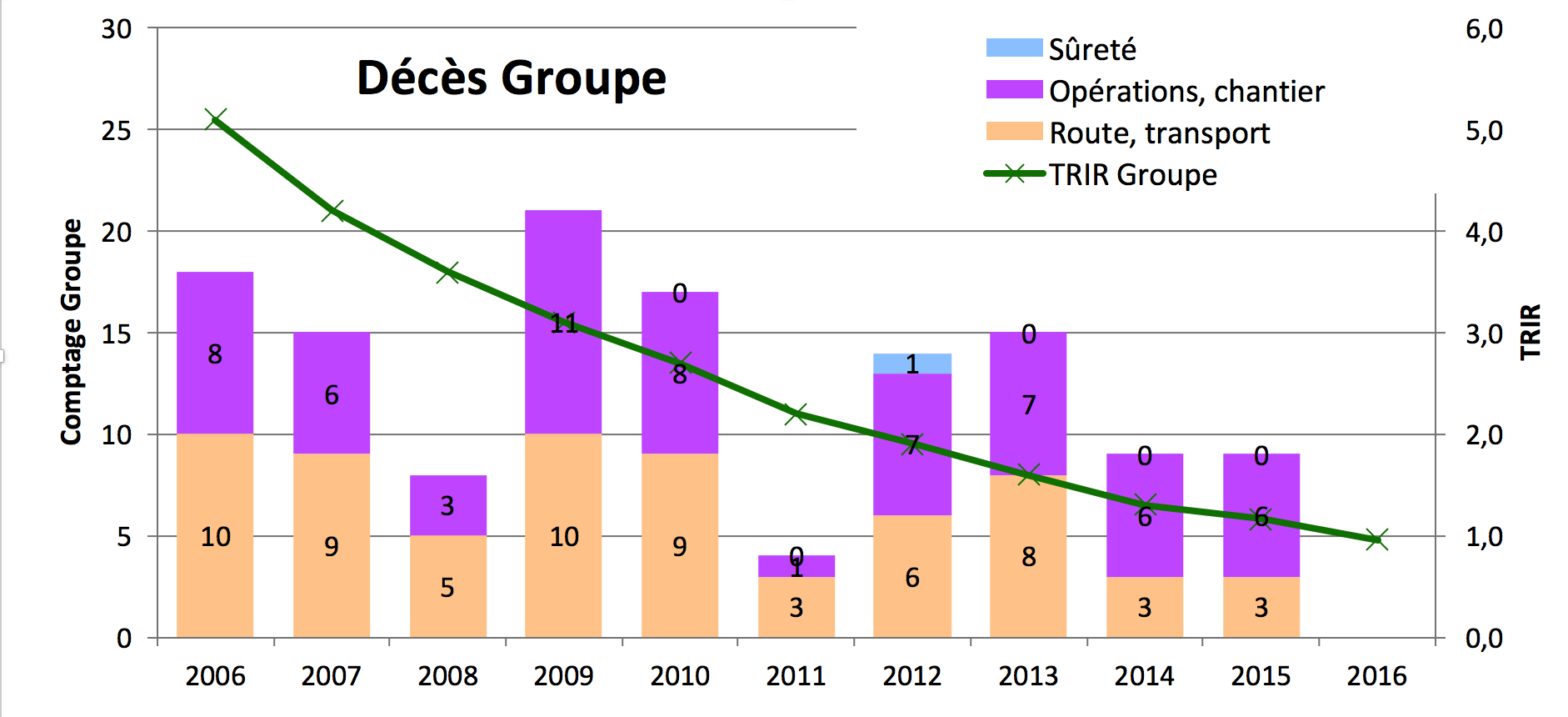 9
Kit di inserimento H3SE - TCG 2.3 – Sicurezza: Morti/incidenti – V2
La prevenzione degli incidenti mortali mediante:
Il proprio comportamento come essere umano e l'attenzione verso gli altri:
Una visione più ampia delle proprie attività.
L'analisi dei rischi.
La benevolenza sulla vita degli altri.
Un legame forte con il personale di società esterne.
Il rispetto delle regole e delle procedure
Queste procedure e regole devono esistere, essere conosciute ed applicate con il massimo rigore.

Verifiche regolari sul posto per accertarsi che sono applicate e rispettate e rendersi conto del rischio reale (situazioni pericolose).
Se il rischio zero non esiste, 
tutti gli incidenti mortali possono essere evitati.
10
Kit di inserimento H3SE - TCG 2.3 – Sicurezza: Morti/incidenti – V2
[Speaker Notes: La chiave è il rispetto rigoroso delle regole e delle procedure di sicurezza come pure l’analisi ed il reporting sistematico degli incidenti e quasi incidenti, oltre che la messa in conto del fattore umano.]